আজকের বাংলা ক্লাসে সবাইকে স্বাগত
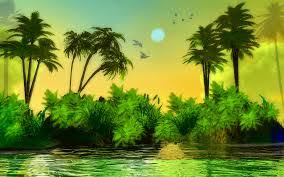 [Speaker Notes: শিক্ষক শিক্ষার্থীদের শুভেচ্ছা জানাবেন]
পরিচিতি
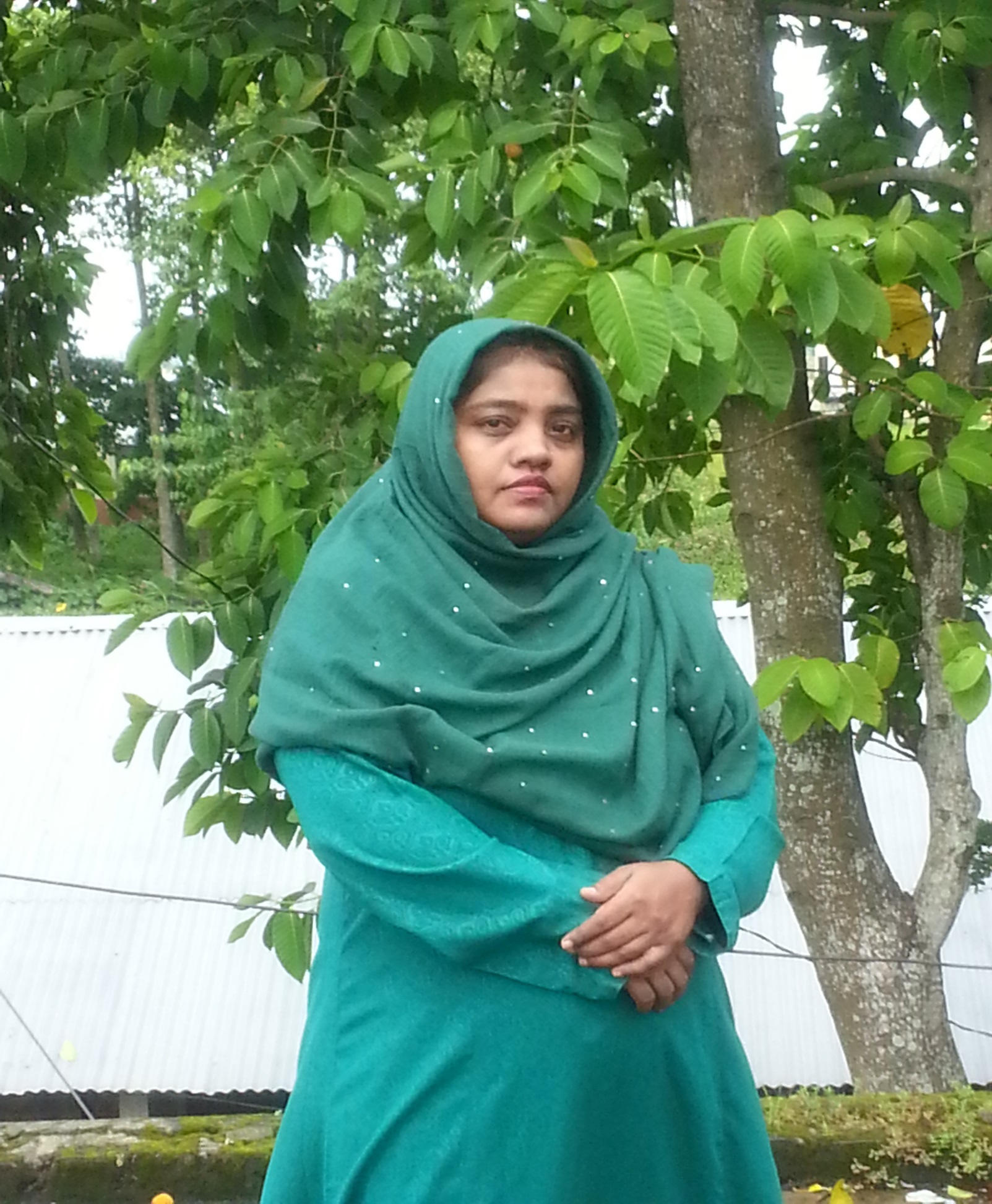 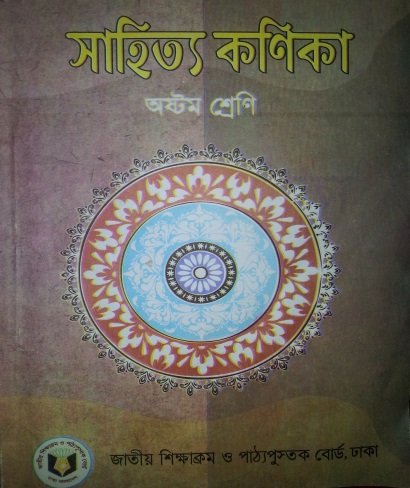 হাছনা বেগম 
 সহকারী শিক্ষক 
শরৎ সুন্দরী উচ্চ বিদ্যালয় 
ওসমানীনগর, সিলেট ।
শ্রেণি     :  অষ্টম 
বিষয়ঃ সাহিত্য কণিকা 
               (কবিতা)
নিচের চিত্রটি লক্ষ্য কর
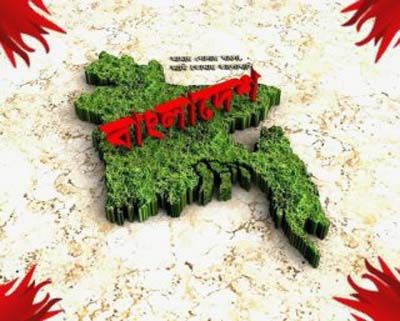 লাখো শহীদের রক্তে অর্জিত আমাদের এই বঙ্গভূমি
বঙ্গভূমির প্রতি
মাইকেল মধুসূদন দত্ত
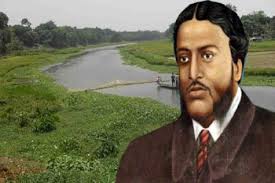 [Speaker Notes: পাঠ ঘোষনা]
শিখনফল
এ পাঠ শেষে শিক্ষার্থীরা…
কবি ‘মাইকেল মধুসূদন দত্তের’ সংক্ষিপ্ত পরিচয়  উল্লেখ
    করতে পারবে।
কবিতাটি শুদ্ধ উচ্চারণে আবৃত্তি করতে পারবে।
নতুন শব্দগুলো বাক্যে প্রয়োগ করতে পারবে।
কবিতায় মাতৃভূমির প্রতি কবির যে বিনয় ও দায়িত্বচেতনা 
   প্রকাশ পেয়েছে তা ব্যাখ্যা করতে পারবে।
কবি পরিচিতি
জন্ম-
পারদর্শী ভাষা-
১৮২৪ খ্রিষ্টাব্দের ২৫ জানুয়ারি,যশোরের সাগরদাঁড়ি গ্রামে
বাংলা, ইংরেজি ছাড়াও, হিব্রু,ফরাসী, জার্মান,ইটালিয়ান, তামিল, তেলেগু ইত্যাদি।
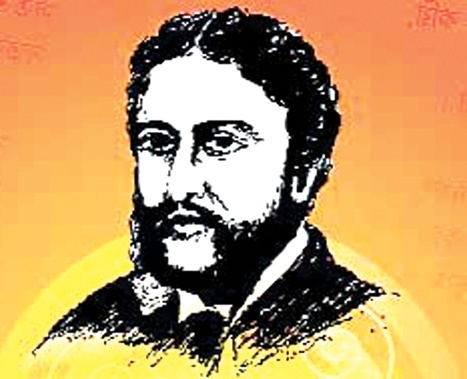 তাঁর রচনা-
বাসনা-
মহাকাব্য, গীতিকাব্য, সনেট, পত্রকাব্য, নাটক, প্রহসন ইত্যাদি
শৈশব থেকেই তাঁর মনে কবি হওয়ার বাসনা
উল্লেখযোগ্য গ্রন্থ-
১ম মহাকাব্য-
মৃত্যু-
একেই কি বলে সভ্যতা, বুড়ো শালিকের ঘাড়েরোঁ; নাটকঃ: শর্মিষ্ঠা, পদ্মাবতী,  কৃষ্ণকুমারী, পত্রকাব্য, বীরাঙ্গনা ইত্যাদি।
মেঘনাদবধ কাব্য
১৮৭৩ খ্রিষ্টাব্দের
 ২৯শে জুন
[Speaker Notes: একটি ক্লিক করলে প্রশ্ন এবং পরবর্তী ক্লিক করলে উত্তর আসবে, এই ভাবে পর্যায়ক্রমে ক্লিক করতে থাকলে প্রশ্ন ও উত্তর শিক্ষার্থীদের বোধগম্য হবে এবং শিক্ষার্থীরা মাইকেল মধুসূদন দত্তের পরিচিতি উল্লেখ করতে পারবে।]
একক কাজ
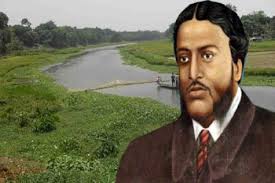 কবি ‘ মাইকেল মধুসূদন দত্ত’ এর জন্ম পরিচয় সম্পর্কে ৩টি বাক্য লিখ।
সরব পাঠ
আদর্শ পাঠ
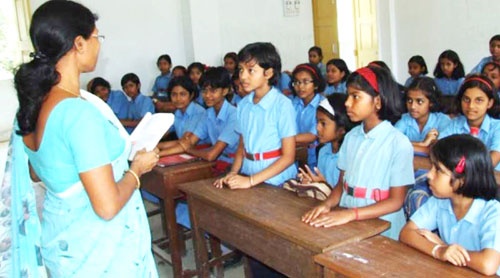 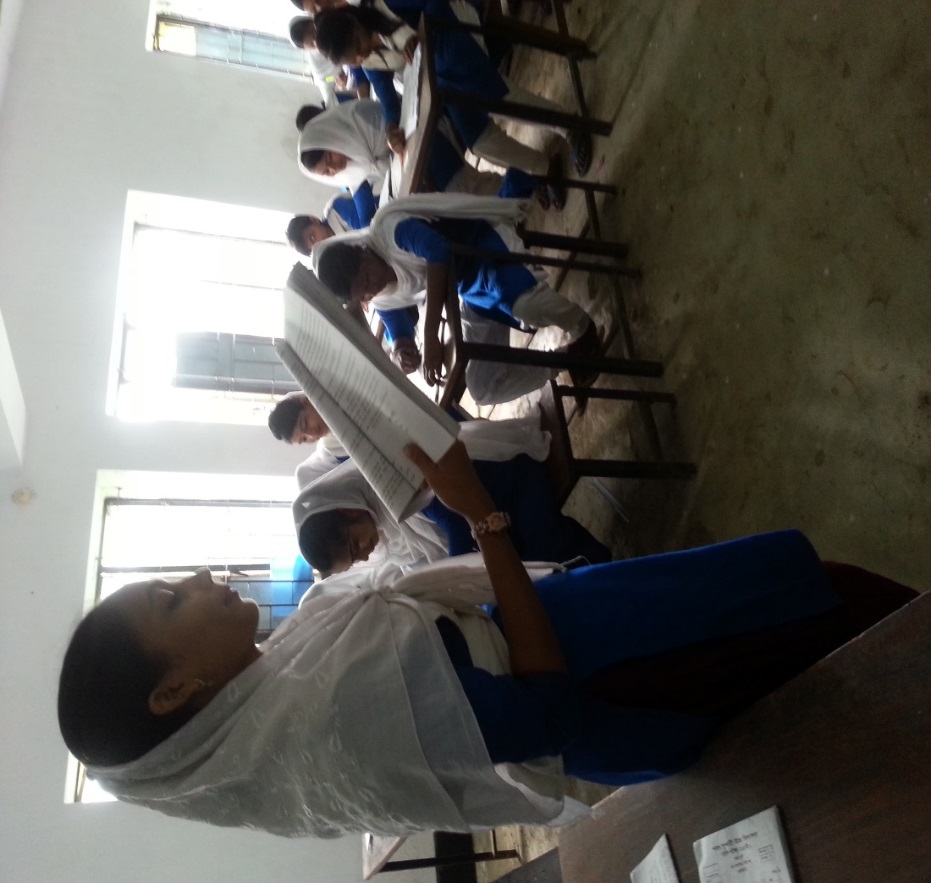 নতুন শব্দ
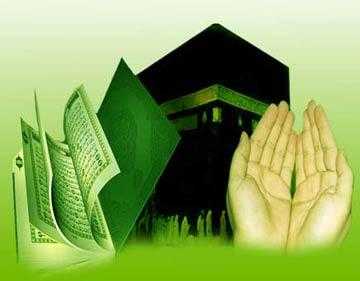 মিনতি
বিনীত প্রার্থনা
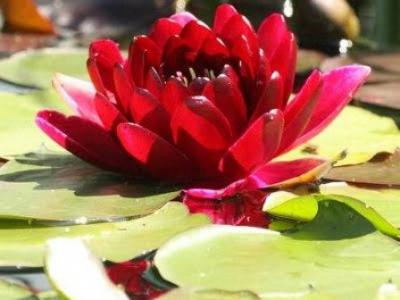 লাল পদ্ম
কোকনদ
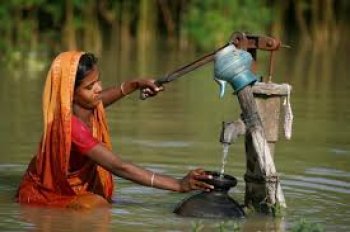 পানি; জল
নীর
[Speaker Notes: প্রতিটি শব্দের অর্থ ছবিসহ উল্লেখ করা হয়েছে,এতে শিক্ষার্থীরা প্রথমে শব্দ এবং পরে ছবিসহ শব্দের অর্থ শিখবে এবং বাক্য রচনা করবে।]
নতুন শব্দ
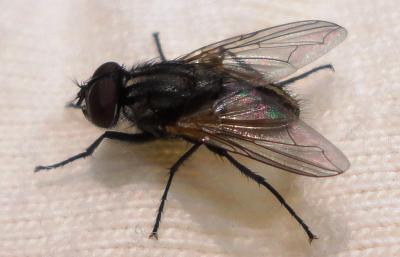 মক্ষিকা
মাছি
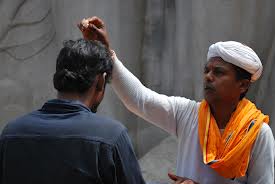 বর
আশীর্বাদ
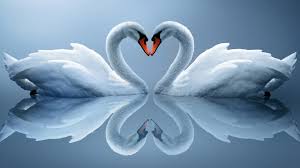 মন
মানস
জোড়ায় কাজ
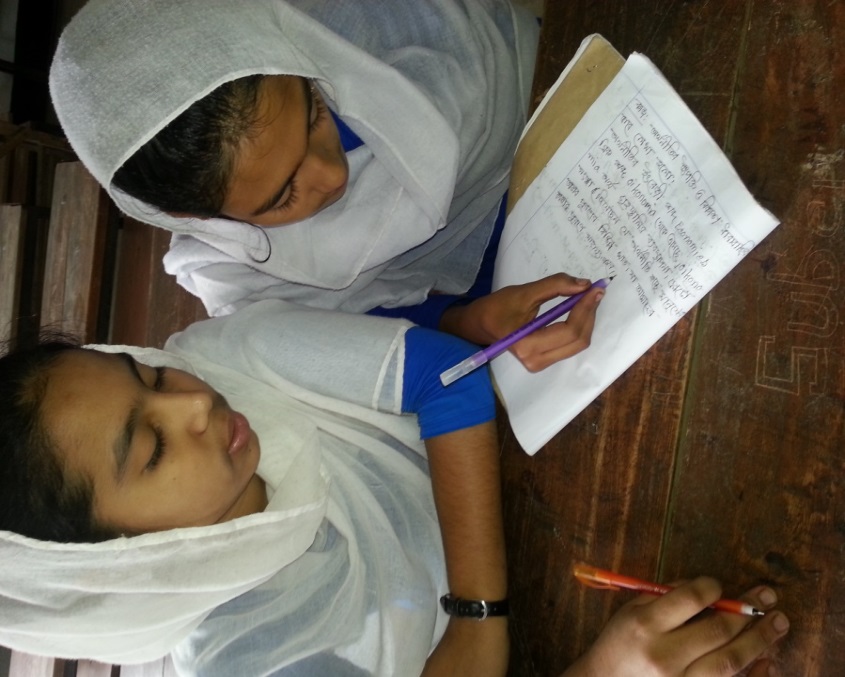 কোকনদ, বর, মানস-শব্দগুলো দিয়ে দুটি করে বাক্য গঠন কর।
বঙ্গভূমির প্রতি
মাইকেল মধুসূদন দত্ত
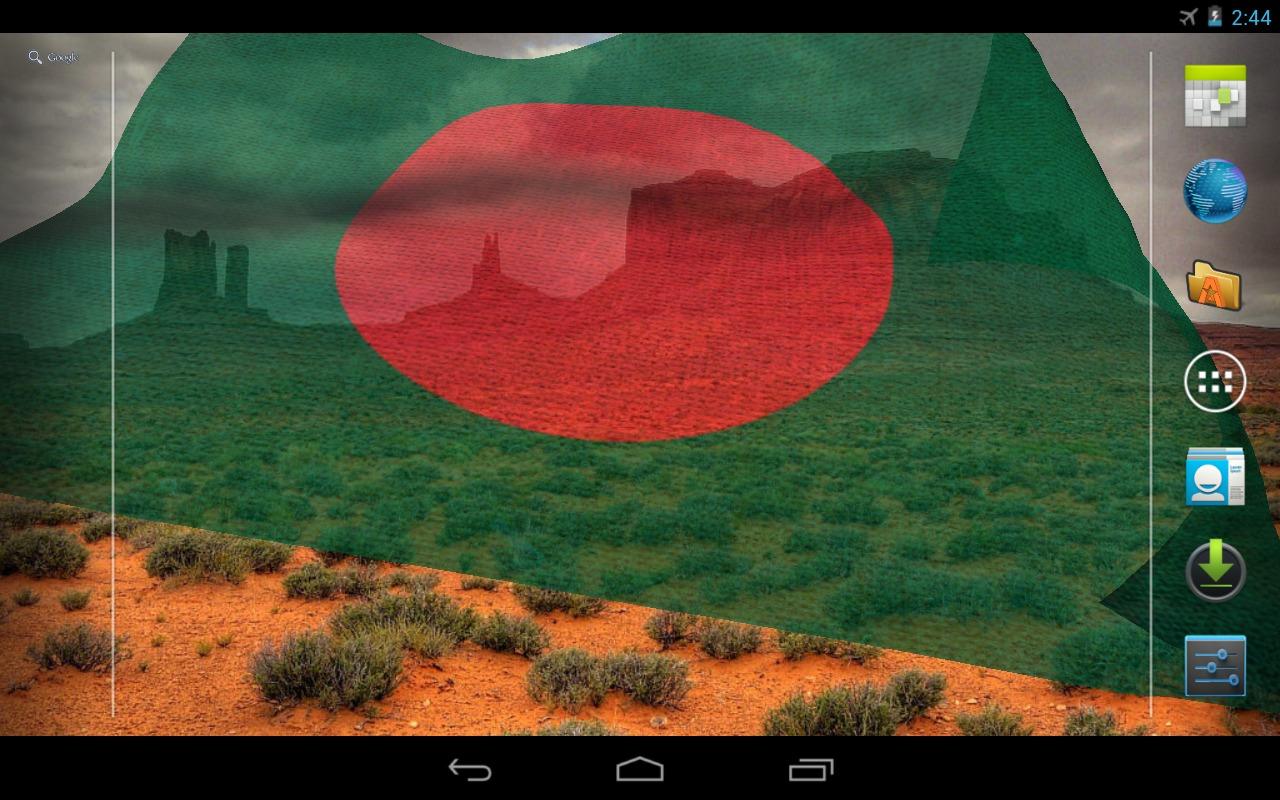 রেখো, মা, দাসেরে মনে,       এ মিনতি করি পদে।
                    সাধিতে মনের সাধ
                    ঘটে যদি পরমাদ,
   মধুহীন করো না গো        তব মনঃকোকনদে।
[Speaker Notes: “বঙ্গভূমির প্রতি” কবিতাটির বিষয়বস্তুর সাথে মিল রেখে ছবি দেখিয়ে কবিতাটি উপস্থাপন করা হয়েছে ,যা আপনার বর্ণনায় শিক্ষার্থীদের বোধগম্য সহজ হবে]
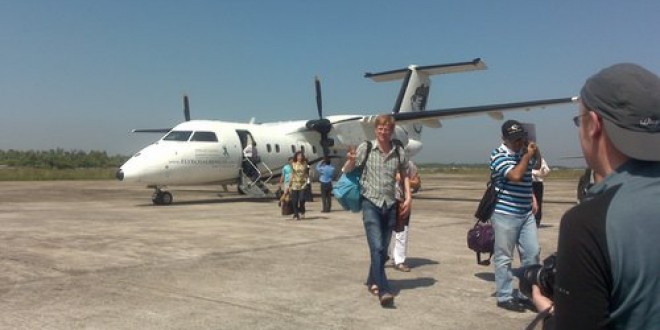 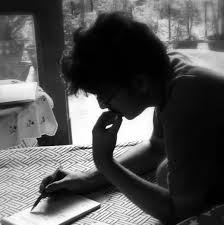 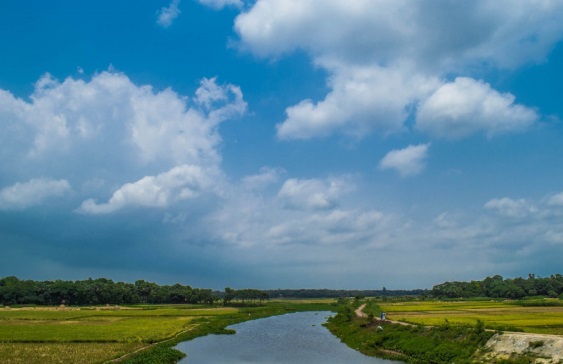 প্রবাসে, দৈবের বশে,
                        জীব-তারা যদি খসে
        এ দেহ-আকাশ হতে,              নাহি খেদ তাহে।
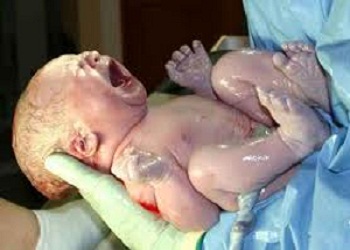 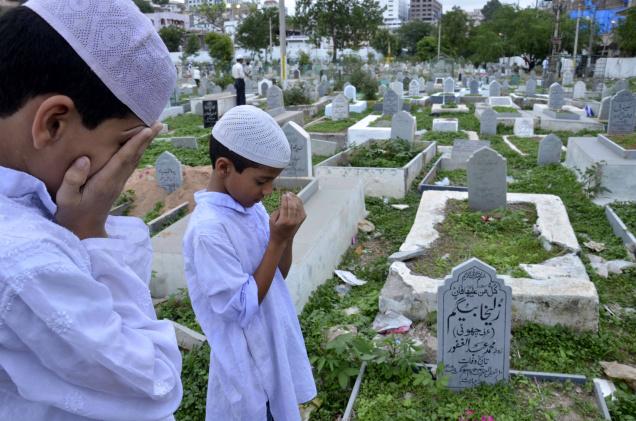 জন্মিলে মরিতে হবে,
                        অমর কে কোথা কবে,
        চিরস্থির কবে নীর,        হায় রে, জীবন-নদে?
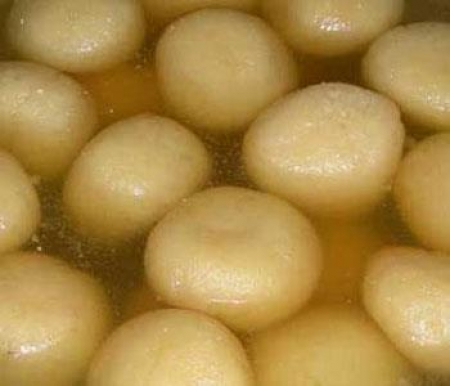 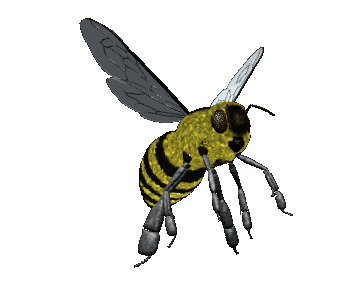 কিন্তু যদি রাখ মনে,
              নাহি, মা, ডরি শমনে;
মক্ষিকাও গলে না গো         পড়িলে অমৃত-হ্রদে।
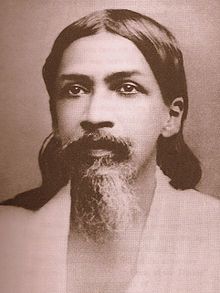 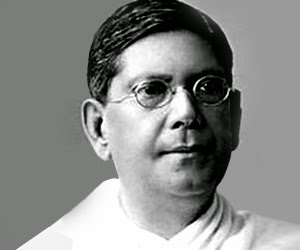 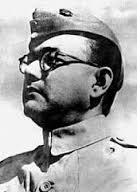 সেই ধন্য নরকুলে, 
                 লোকে যারে নাহি ভুলে,
     মনের মন্দিরে সদা         সেবে সর্বজন;
                 কিন্তু কোন গুণ আছে,
                 যাচিব যে তব কাছে,
হেন অমরতা আমি,     কহ, গো, শ্যামা জন্ম দে!
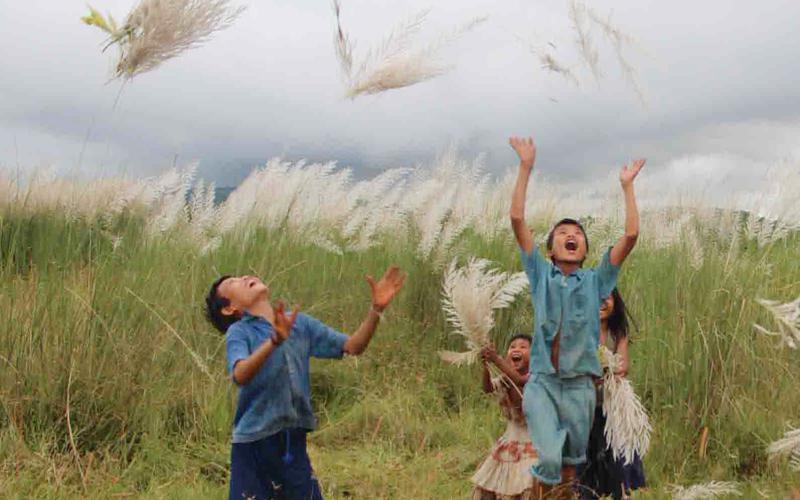 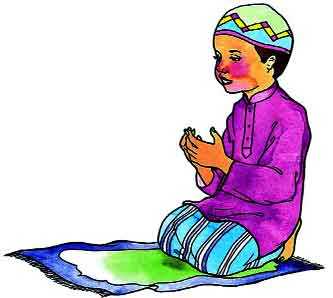 তবে যদি দয়া কর,
              ভূল দোষ, গুণ, ধর
অমর করিয়া বর      দেহ দাসে, সুবরদে!
              ফুটি যেন স্মৃতি-জলে,
              মানসে, মা, যথা ফলে
মধুময় তামারস     কী বসন্ত, কী শরদে!
দলগত কাজ
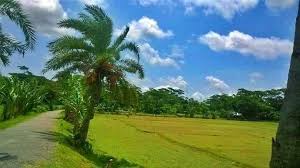 ‘বঙ্গভূমির প্রতি’ কবিতায়  স্বদেশের প্রতি কবির দেশপ্রেম  সম্পর্কে দলে আলোচনা করে পাঁচটি বাক্য লেখ।
মূল্যায়ন
১। মাইকেল মধুসূদন দত্তের জন্ম কত খ্রিষ্টাব্দে?
উত্তরঃ ১৮২৪ খ্রিঃ
২। কবির প্রথম মহাকাব্যের নাম কি?
উত্তরঃ ‘মেঘনাদবধ কাব্য’
৩। ‘মক্ষিকা’ শব্দের অর্থ কি?
উত্তরঃ মাছি ।
৪।‘বঙ্গভূমির প্রতি’ কী ধরনের কবিতা?
উত্তরঃ গীতিকবিতা
৫। কবি কত খ্রিষ্টাব্দে মৃত্যুবরণ করেন ?
উত্তরঃ ১৮৭৩ খ্রিঃ
[Speaker Notes: শিক্ষার্থীদের এককভাবে প্রশ্ন দিয়ে উত্তর আদায় করার মধ্য দিয়ে পাঠটি কতটুকু শিখতে পারলো এবং তাদের চিন্তন দক্ষতা কতটুকু বৃদ্ধি পেল তা যাচাই করা যেতে পারে।]
বাড়ির কাজ
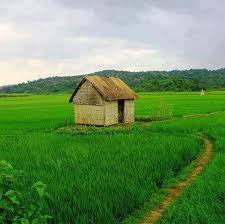 ‘তোমার জন্মভূমি’ সম্পর্কে দশ লাইনের একটি অনুচ্ছেদ লিখে আনবে।
[Speaker Notes: 20-25 মিনিটের মধ্যে লেখা শেষ করতে পারবে এমন একটি বাড়ির কাজের মধ্য দিয়ে পাঠটি শিক্ষার্থীদের স্মৃতিতে ধারন করে রাখার ক্ষমতা আদায় করা যেতে পারে।


20-25 মিনিটের মধ্যে লেখা শেষ করতে পারবে এমন একটি বাড়ির কাজের মধ্য দিয়ে পাঠটি শিক্ষার্থীদের স্মৃতিতে ধারন করে রাখার ক্ষমতা আদায় করা যেতে পারে]
সবাইকে ধন্যবাদ
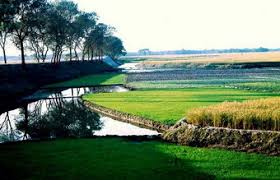